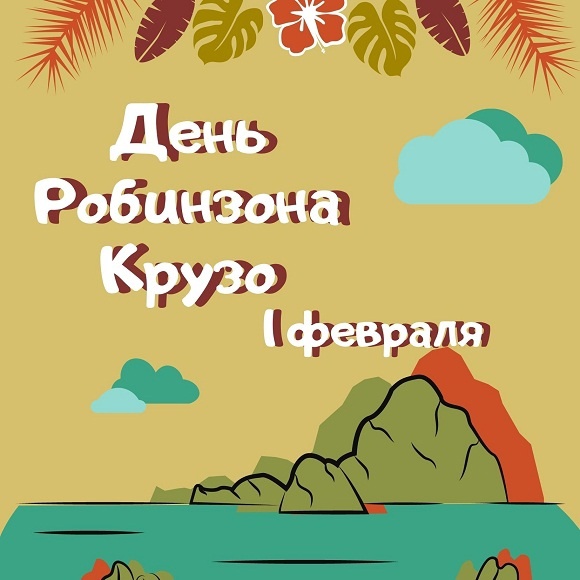 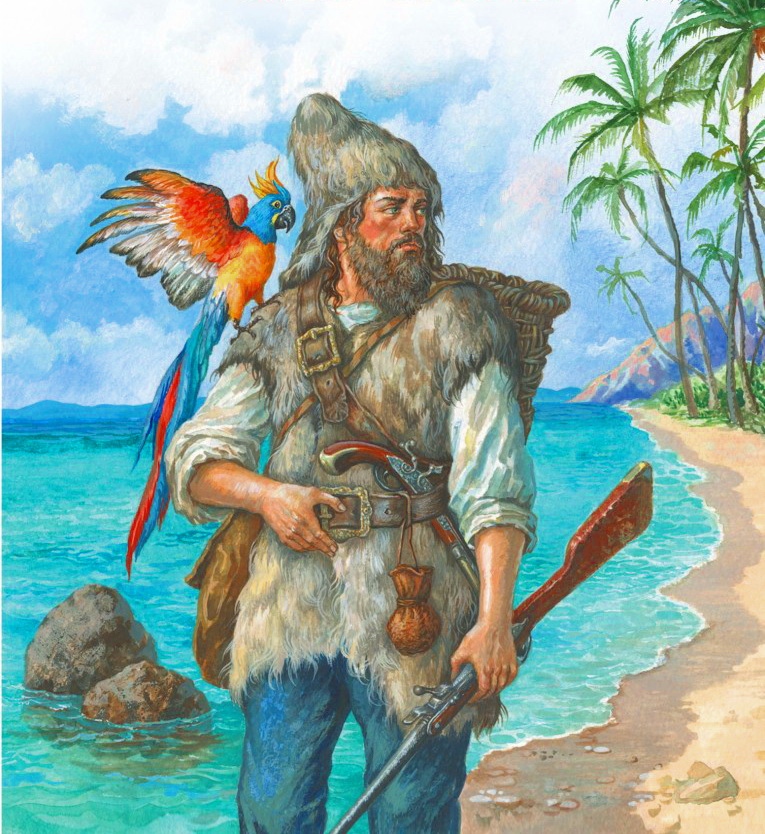 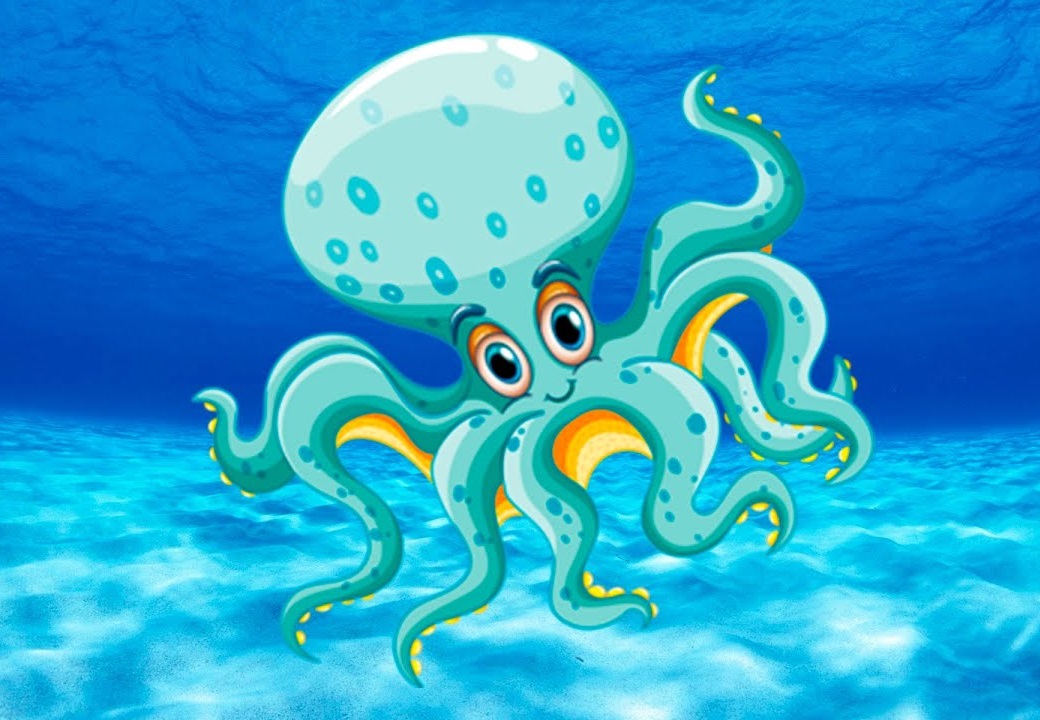 И Р Д В Т П
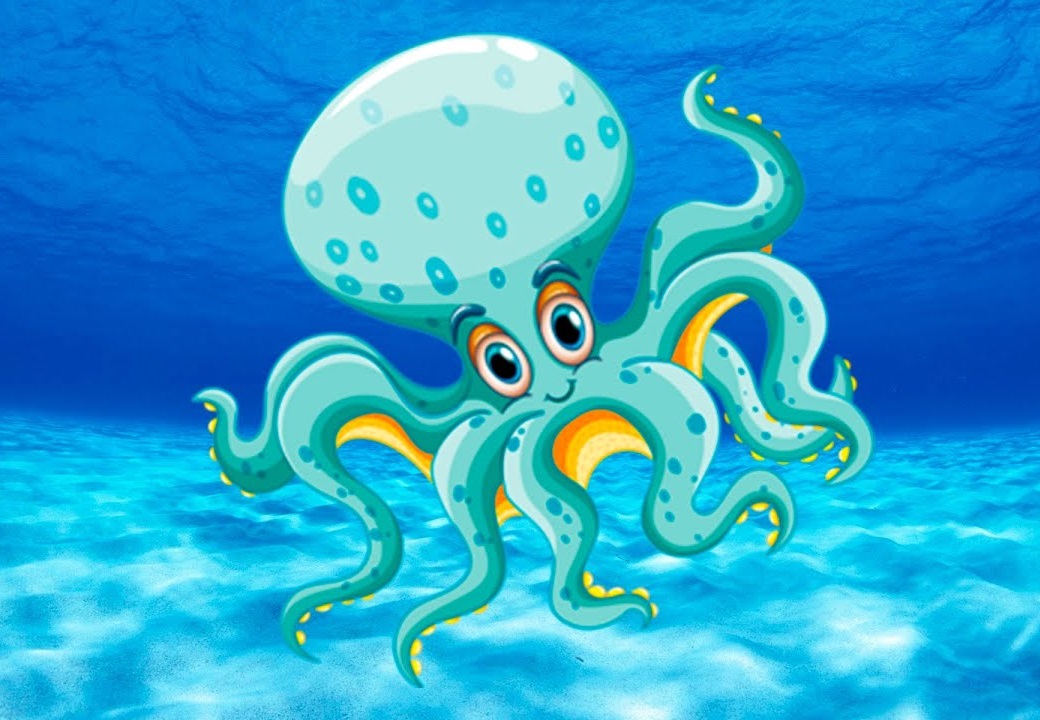 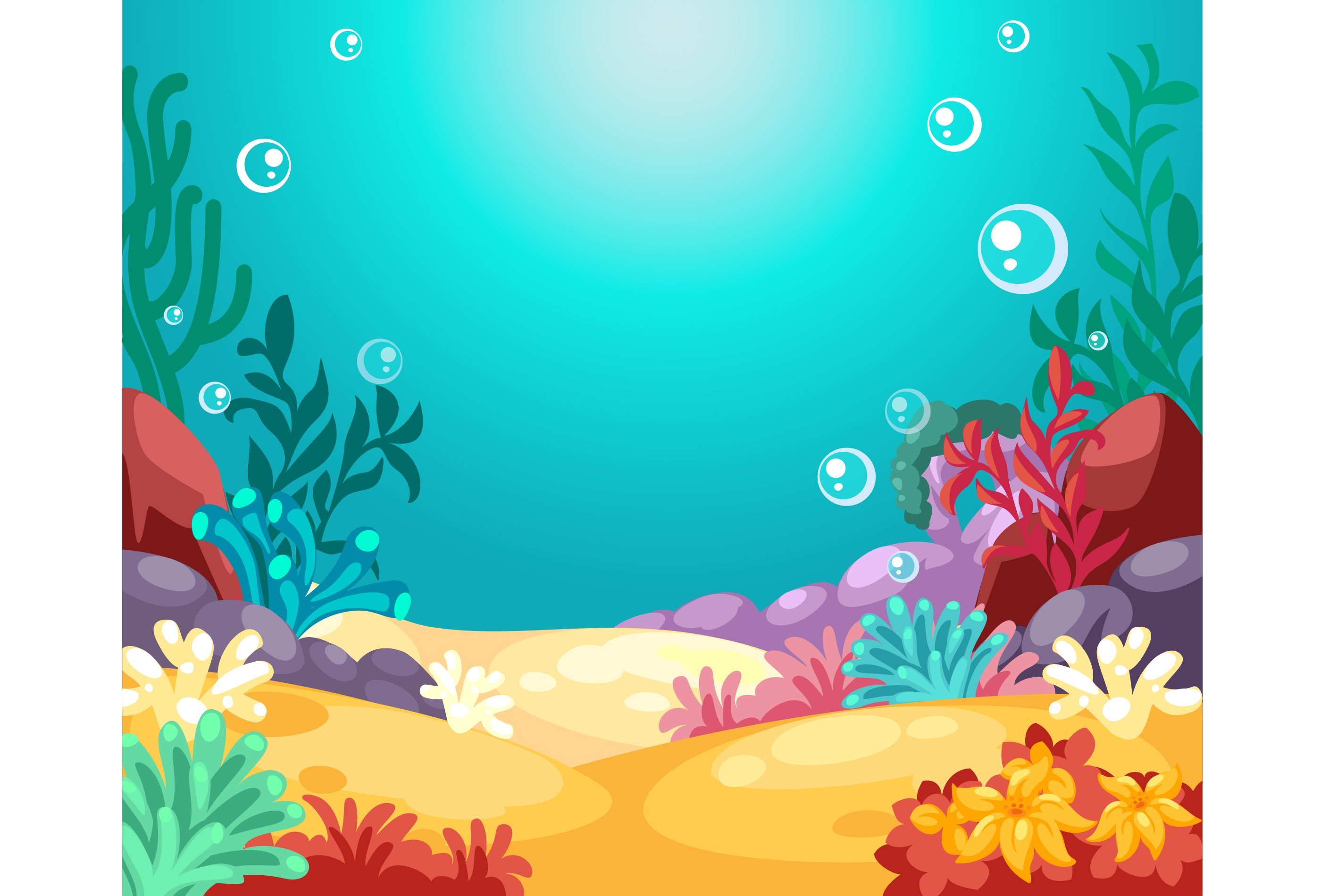 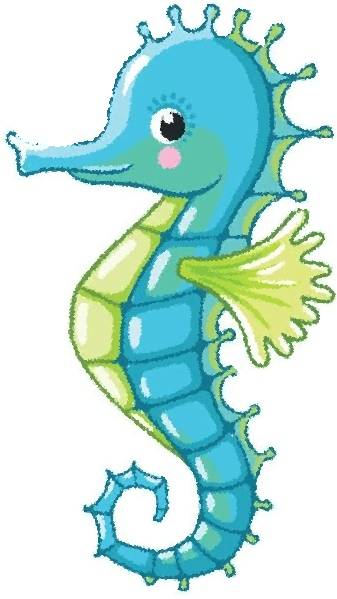 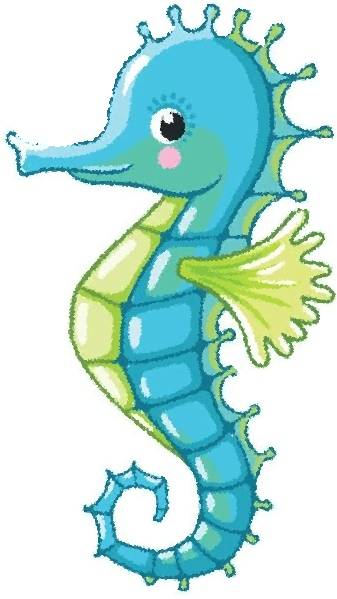 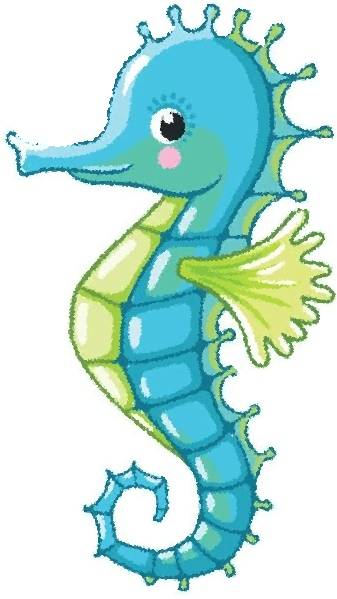 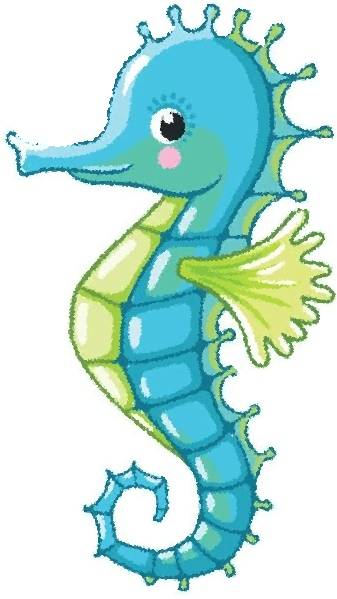 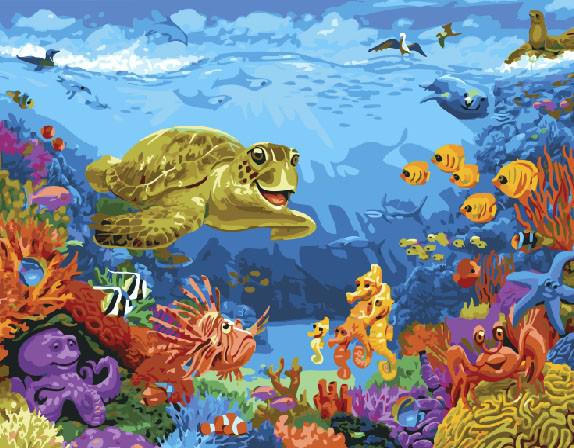 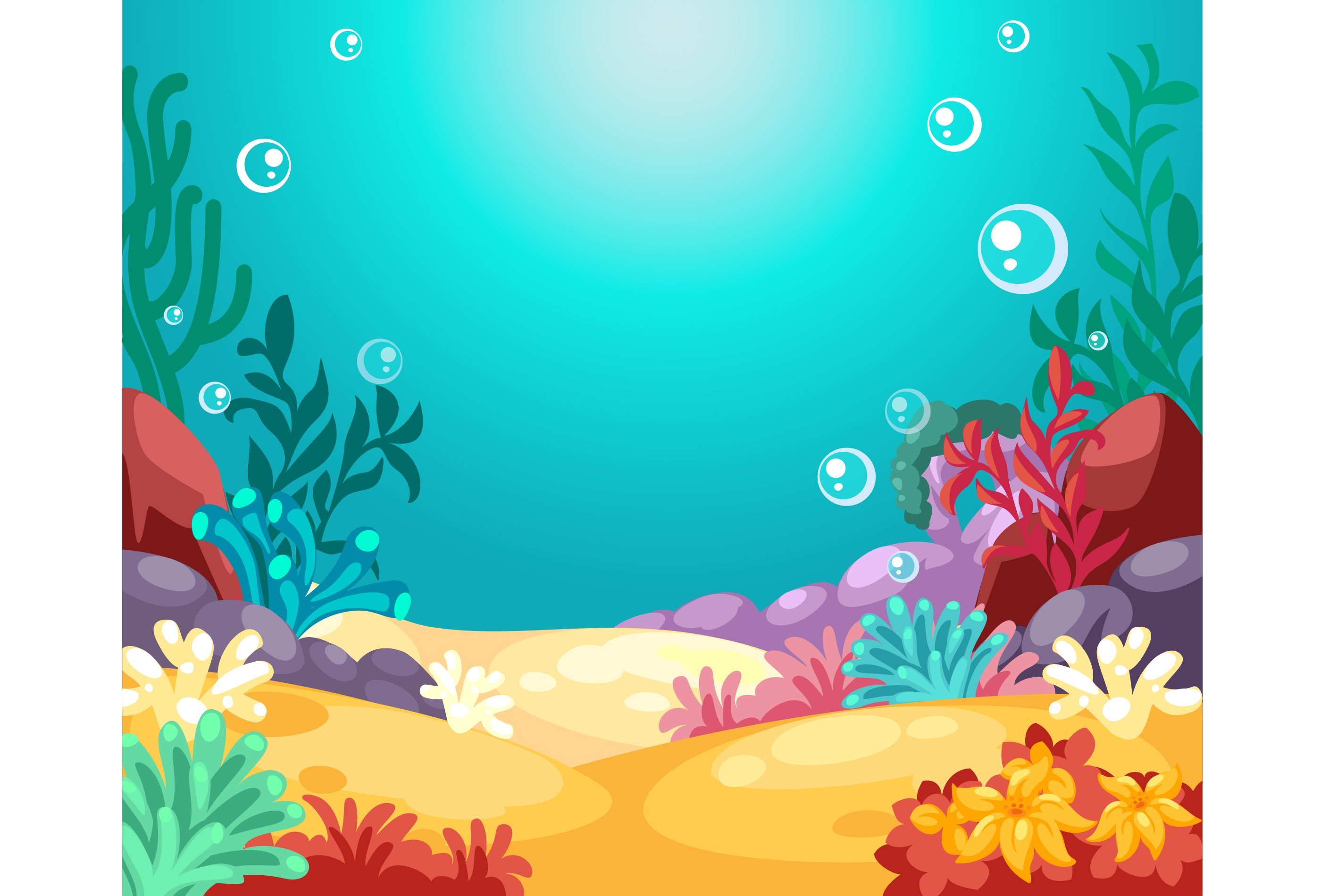 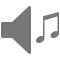 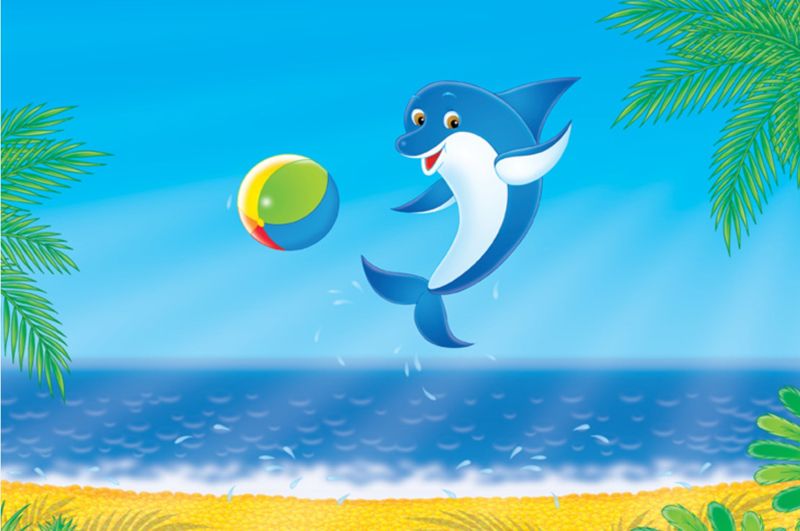 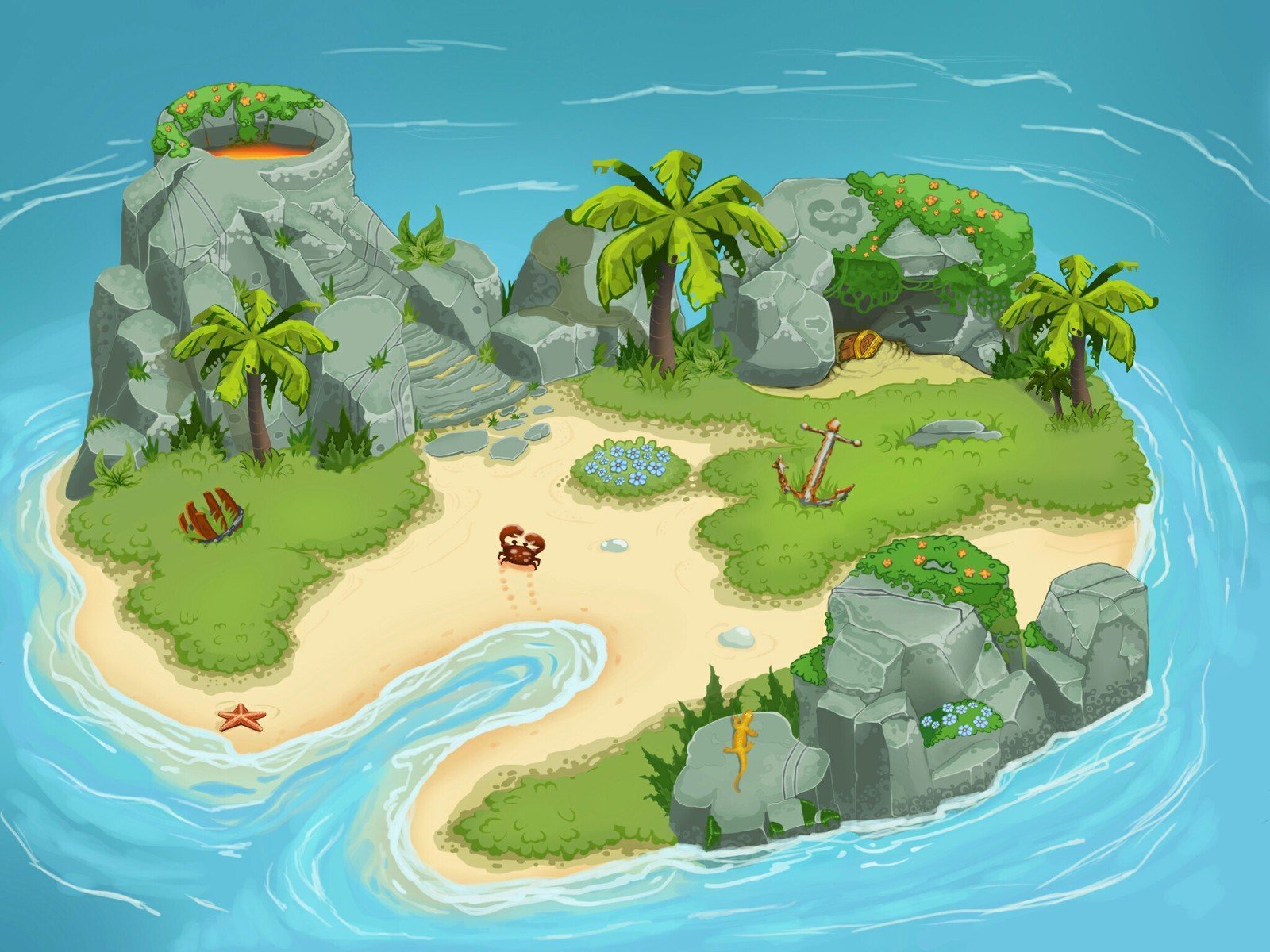 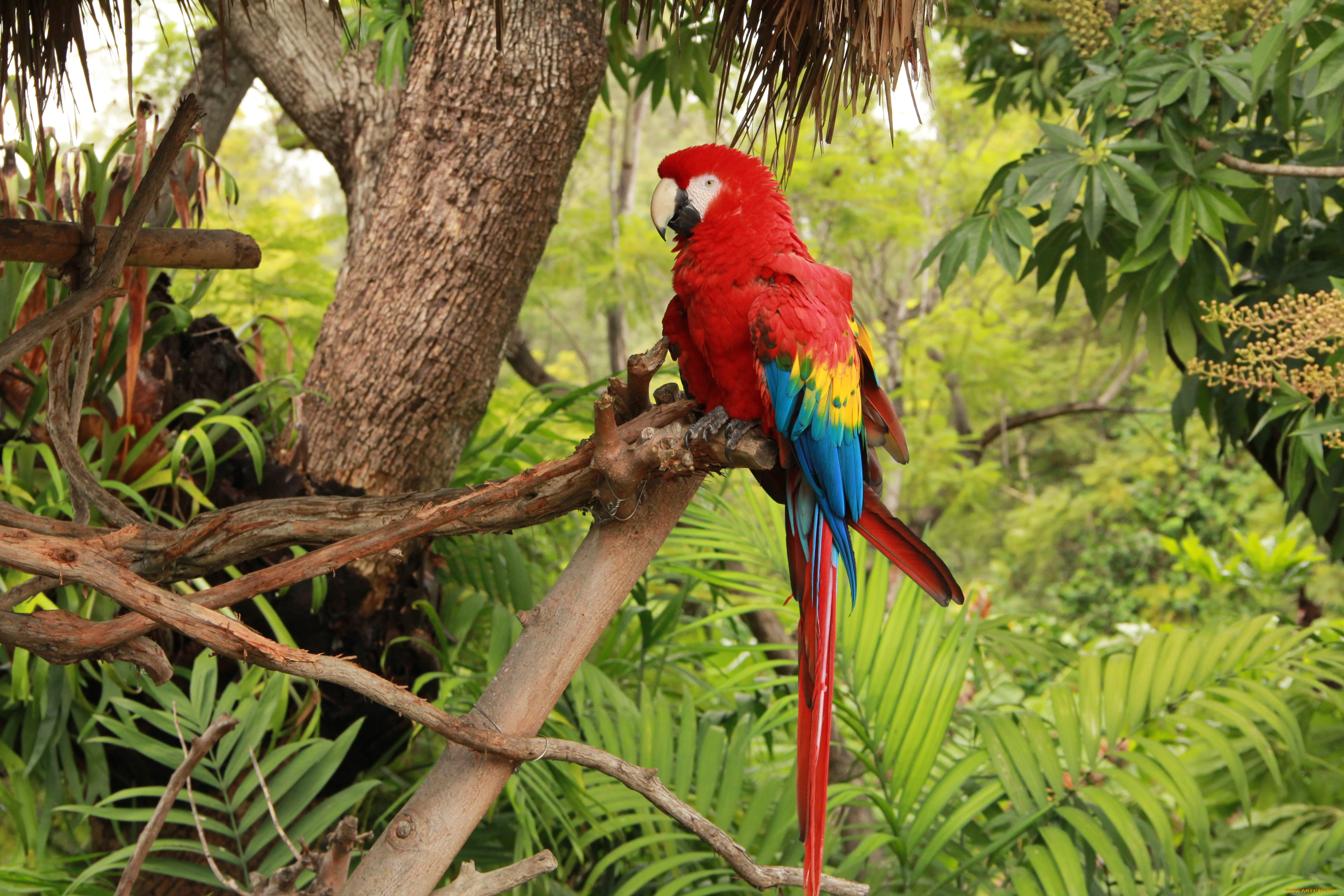 - Сегодня я узнал (узнала) ....
- Было интересно ...
- Я научился (научилась) ...
- Было трудно ...
есть над чем работать
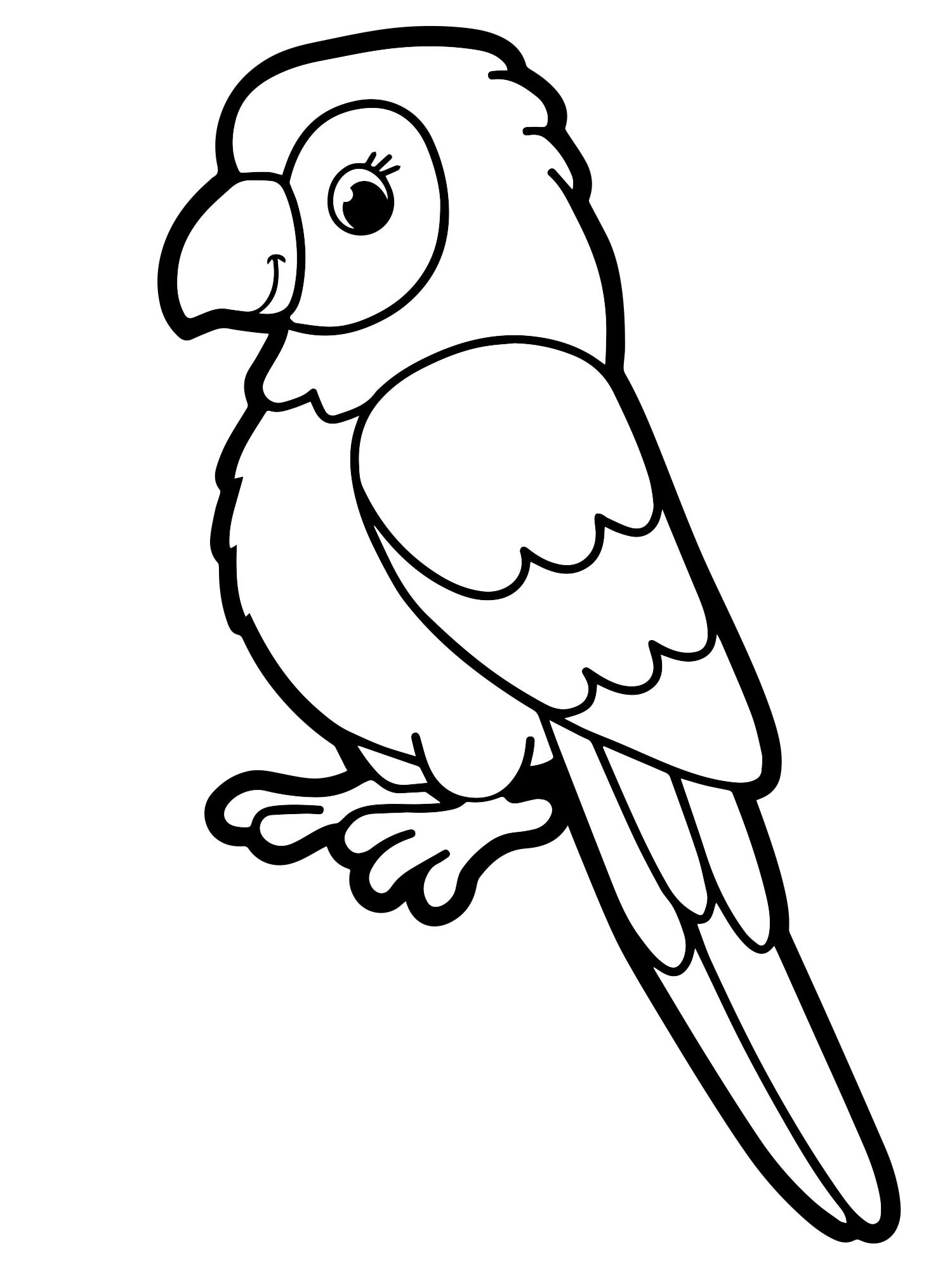 недоволен своей работой
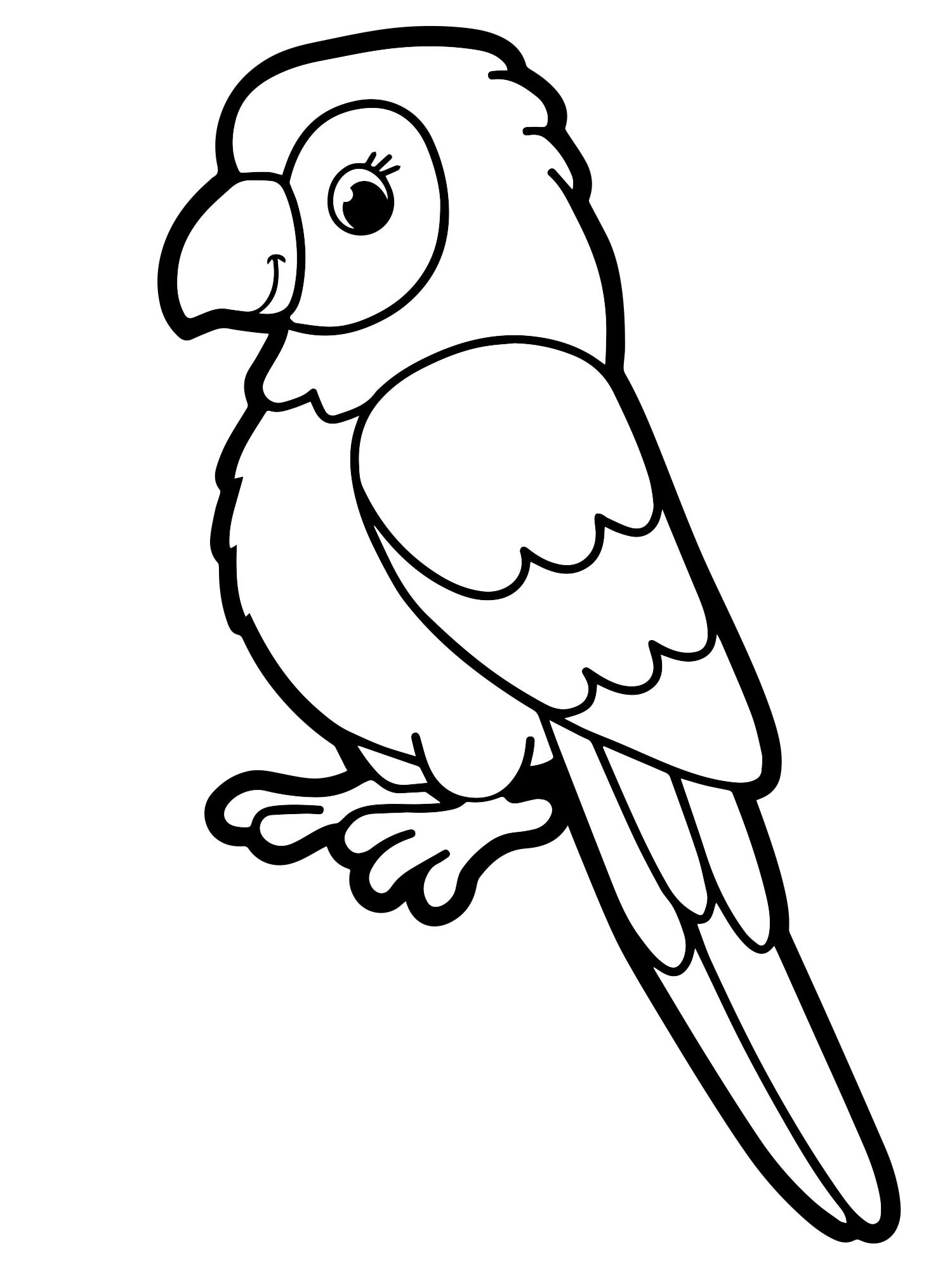 доволен своей работой